Curvas de campana
Asignatura: Matemáticas
Profesor: Víctor Chávez Aninat
Recordemos el refuerzo 9 del Grupo 1…
Un estudiante contesta al azar 20 preguntas 
de verdadero o falso, si no omite ninguna:

¿Cuántas preguntas cree que vaya a acertar?
Distribución binomial
n: número de pruebas
x: número de éxitos
p: probabilidad de éxito
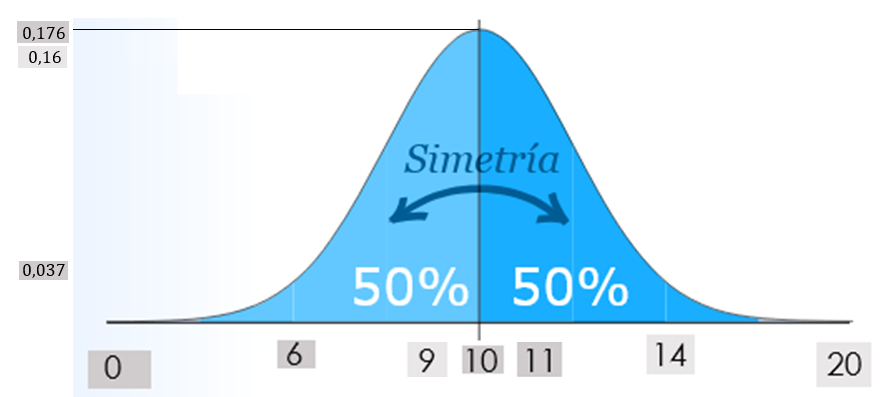 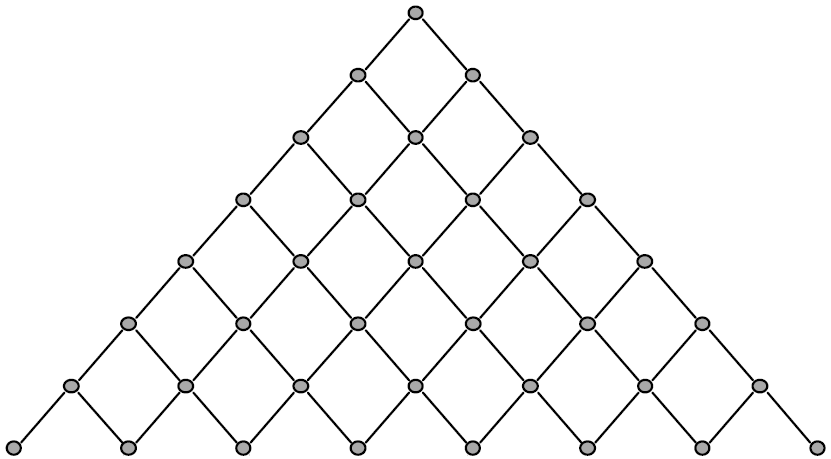 128/128

 
                                                                             1/2                    1/2

                                                                  1/4                   2/4                1/4

                                                       
                                                      1/8                  3/8                    3/8               1/8

              
                                           1/16               4/16                  6/16              4/16               1/16 
                

                              1/32                5/32                10/32              10/32              5/32                1/32
                              

                   1/64               6/64                15/64              20/64              15/64              6/64                1/64

        
       /128               /128                /128                /128                /128                /128                /128             /128
1458
La Hormiga Coja
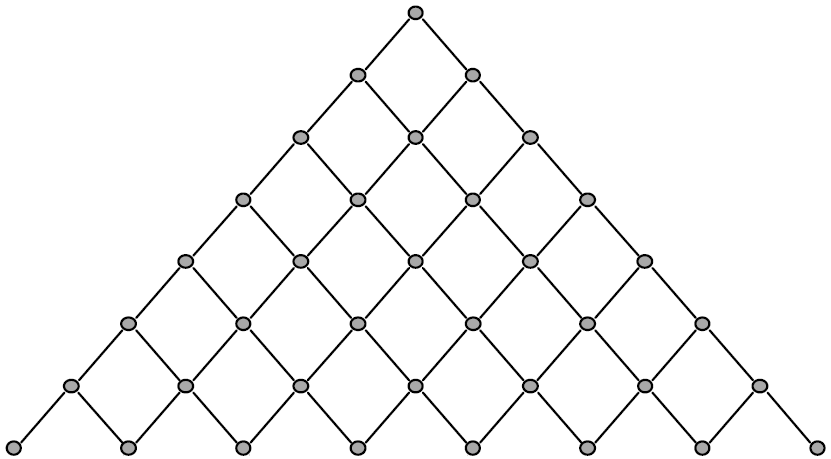 2187
729
972
972
243
648
81
972
486
216
864
27
432
648
288
90
9
720
720
360
3
36
180
720
480
192
576
84
448
560
672
128
280
14
1
Triángulo de Pascal
En matemática, el triángulo de Pascal es una representación de los coeficientes binomiales ordenados en forma triangular. Es llamado así en honor al matemático francés Blaise Pascal, quien introdujo esta notación en 1654, en su Traité du triangle arithmétique. Si bien las propiedades y aplicaciones del triángulo fueron conocidas con anterioridad al tratado de Pascal por matemáticos indios, chinos o persas, fue Pascal quien desarrolló muchas de sus aplicaciones y el primero en organizar la información de manera conjunta.
La construcción del triángulo está relacionada con los coeficientes binomiales según la fórmula (también llamada regla de Pascal).
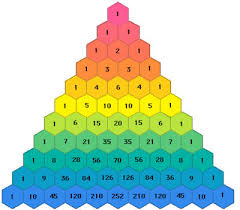 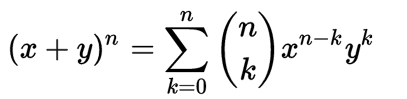 también Triángulo de Tartaglia (matemático italiano del siglo anterior, artífice del método de resolución de la ecuación de tercer grado, atribuido hoy a su contemporáneo Cardano).
Distribución normal
Ejemplo: supongamos que las notas en la Prueba de acceso a la educación superior responden a un gráfico de distribución normal, siguiendo el patrón del año anterior, donde:
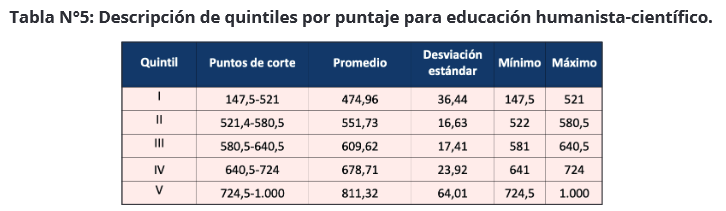 Distribución normal
Observemos que, si el número de inscritos para rendir la prueba de admisión para 2025 es de alrededor de 31.067 alumnos, tenemos que cerca del 60% (18.640) se encuentran entre los 552 puntos y los 724,5 puntos:
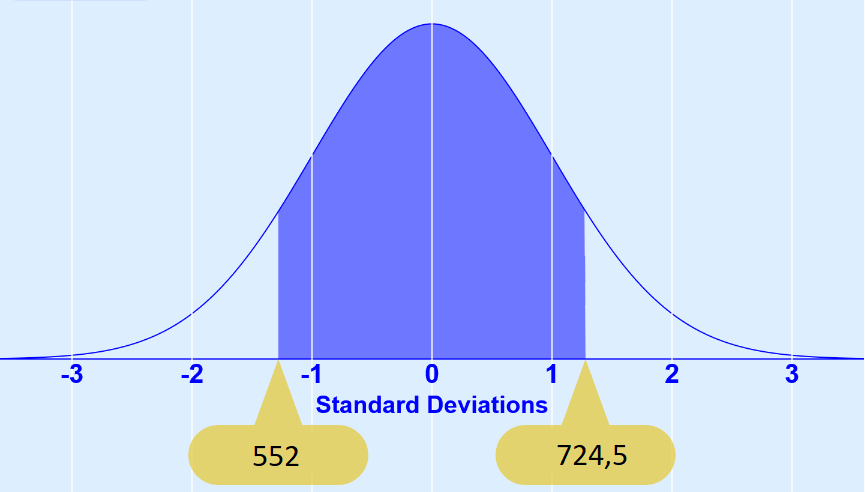 Tipificaciones distribución normal
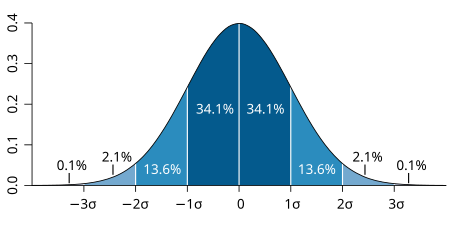 Tipificaciones distribución normal
Ejemplo:
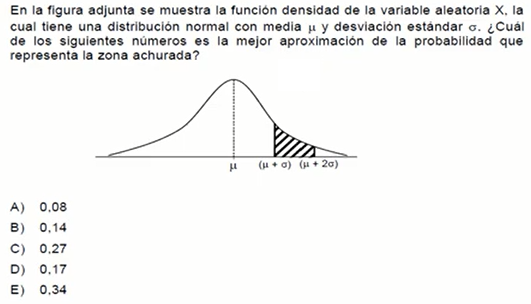 Distribución normal
n: número de pruebas
x: número de éxitos
p: probabilidad de éxito